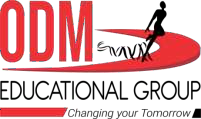 PHYSICAL QUANTITIES AND MEASUREMENT
CHAPTER NO.1  SUB: PHYSICS
STD- VII
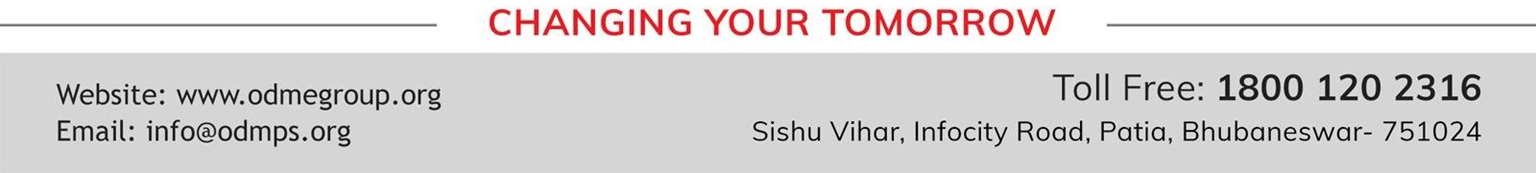 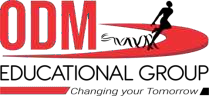 LEARNING	OBJECTIVE
Students will be able to
•Define speed and write its formula
•Solve simple numerical problems based on formula of density and  speed
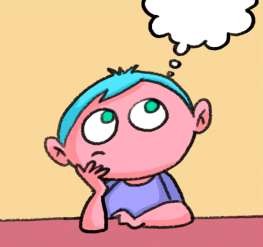 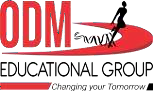 Speed
Speed is defined as the rate of change of position of an object in any direction.
Speed is measured as the ratio of distance to the time in which the distance was covered.
Speed is a scalar quantity .
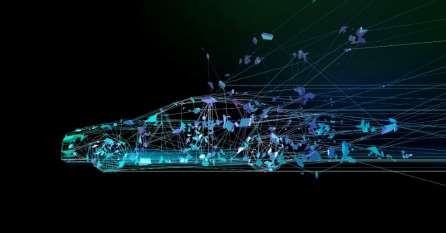 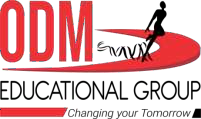 Units of speed
Speed is measured as v=Distance/Time
where SI unit of distance is m and that of time is s.  Thus SI unit of speed is m/s.
Sometimes we measure distance in kilo metre and time in hour then the unit of speed is kilo metre
per hour km/h
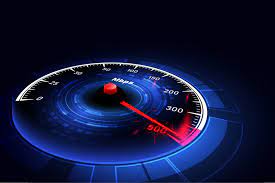 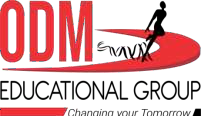 How do you convert km/h to m/s?
SI unit of distance is a meter according to the International System of Units.
Conversion  We know that  1 km = 1000m  1 h = 3600 s
So 1 km /h = 1000/3600 = 5/18 = 0.28 m/sec

So to convert km/h to m/s we multiply the given number by 5/18 or 0.28m/sec
Example
Speed of bicycle = 90 km / hr
To convert the speed into m/sec, we multiply by 5/18  Therefore, speed of bicycle = 90 × 5/18 m/sec = 25 m/sec
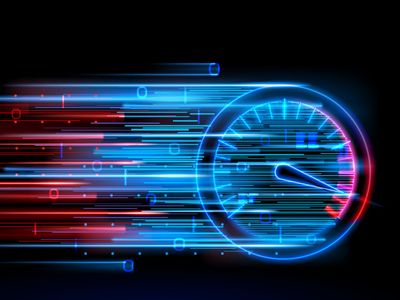 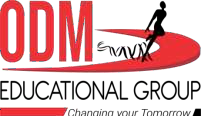 HOME ASSIGNMENT
Explain the meaning of the term speed.
Write the S.I. unit of speed.
A car travels with a speed 12 m/s, while a scooter travels with a speed 36  km h-1. Which of the two travels faster ?
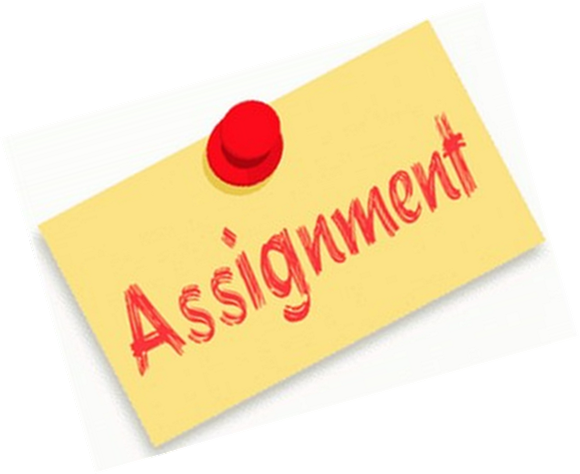 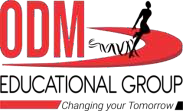 THANKING YOU
ODM EDUCATIONAL GROUP